The Doctrine of the Church(Part  7)
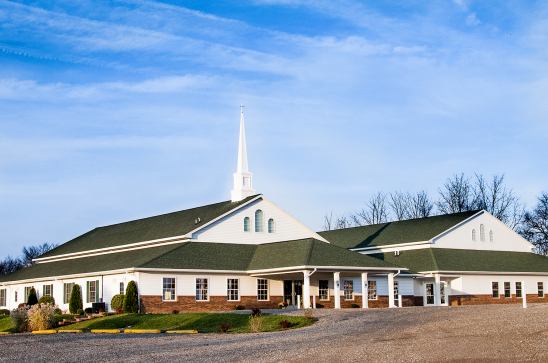 The Organization of the Church
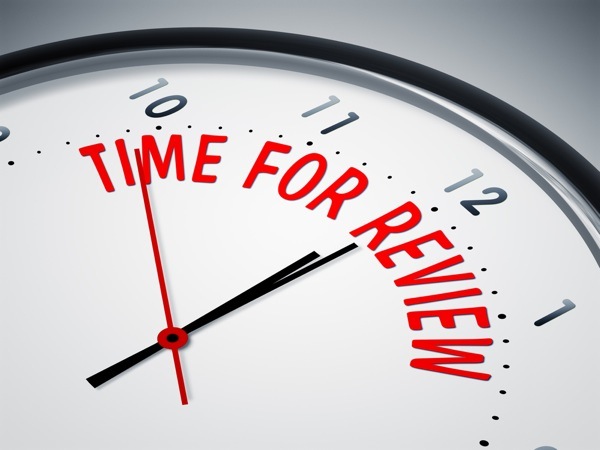 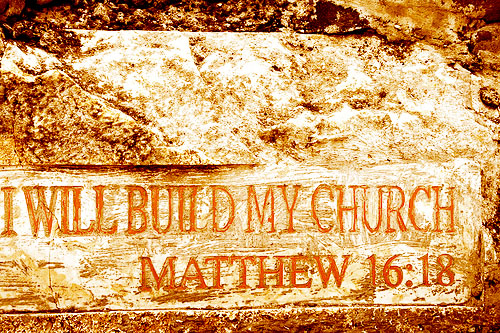 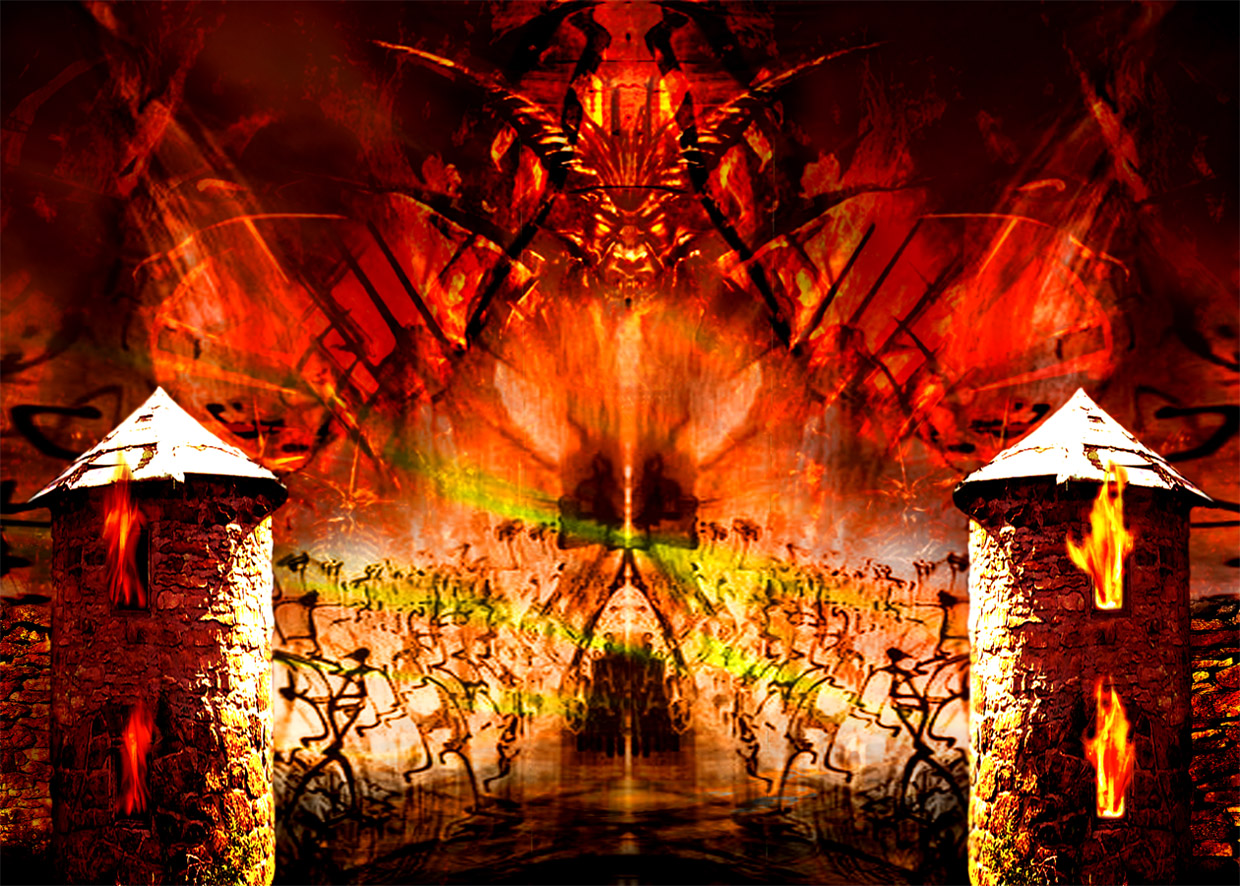 “…and the gates of hell shall not prevail against it.”
The Meaning of the Word "Church."
Thus, the literal meaning is - a call out assembly.
A called out Assembly of Baptized Believers gathered together for – Acts2:42; Phil. 3:3
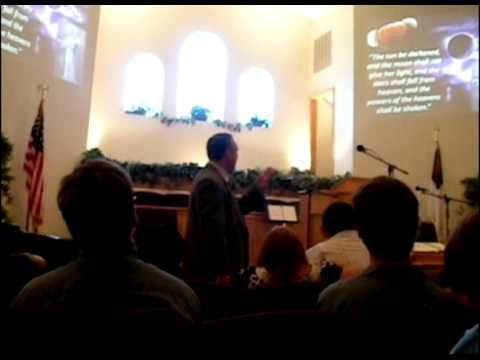 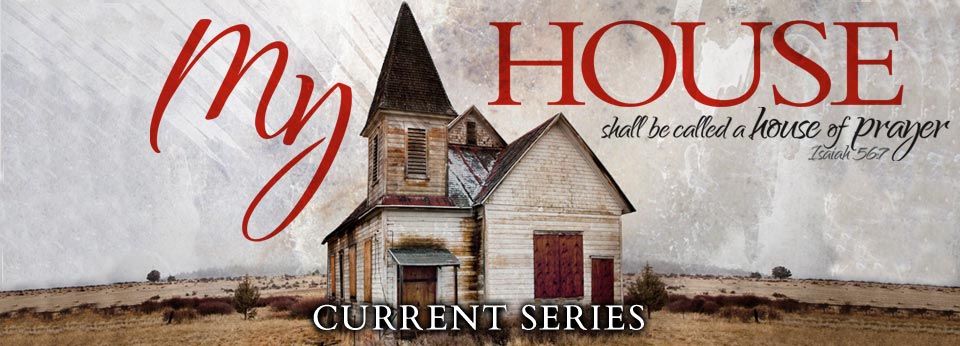 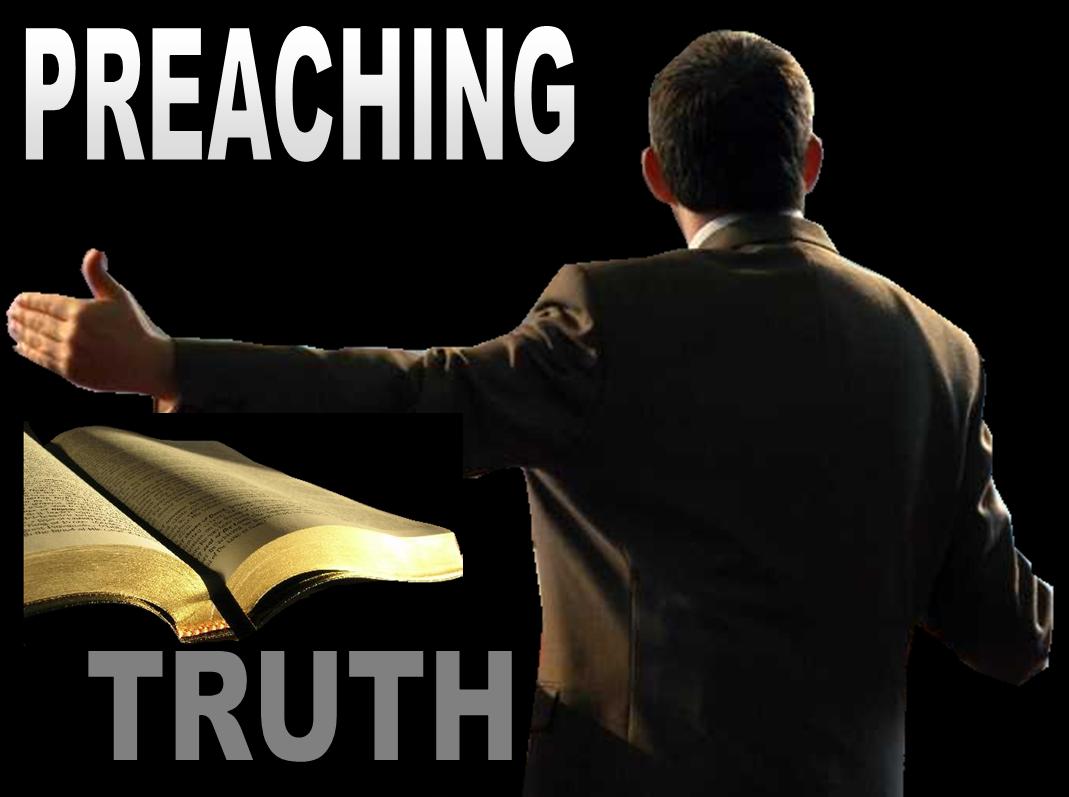 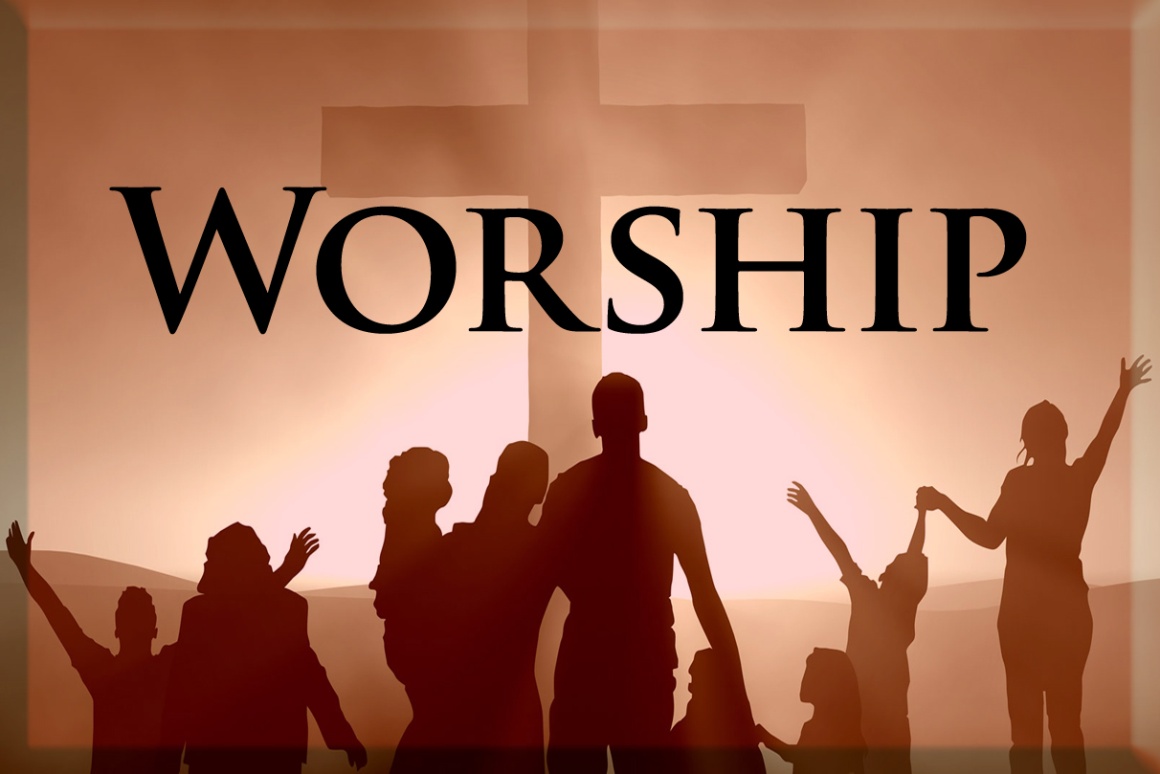 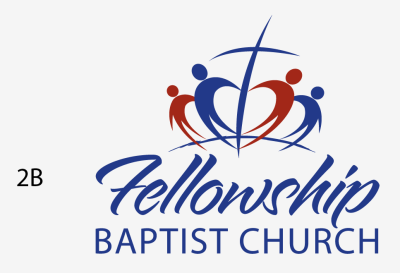 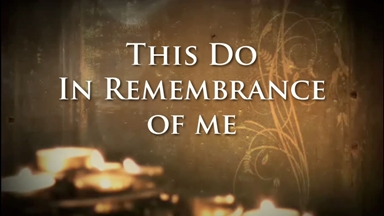 The Origin of the Church“When and where did the church actually begin?”
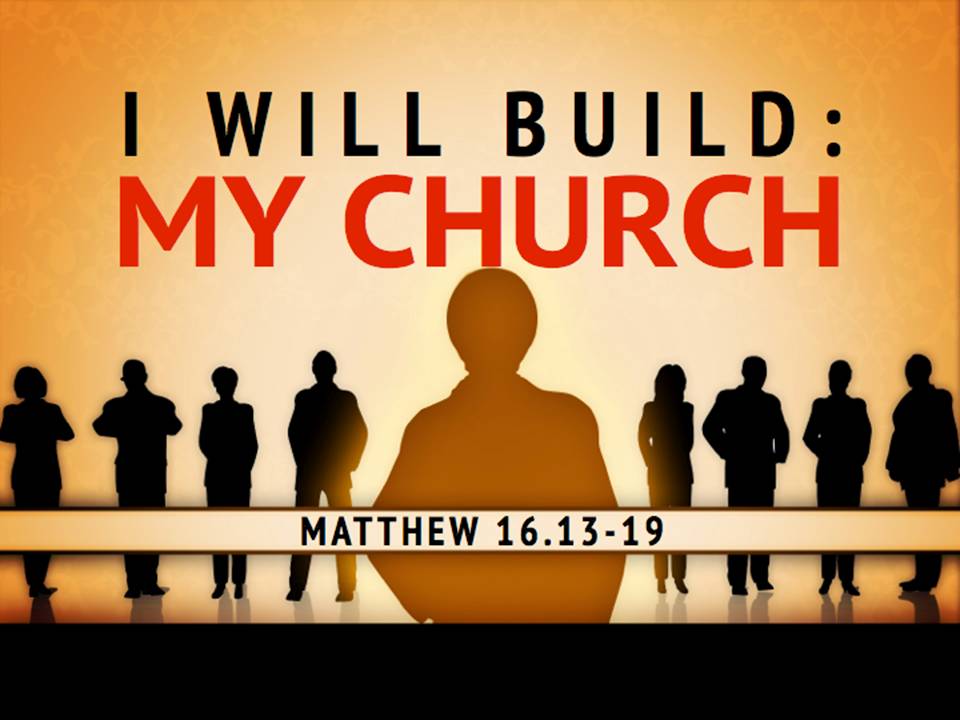 Several different views
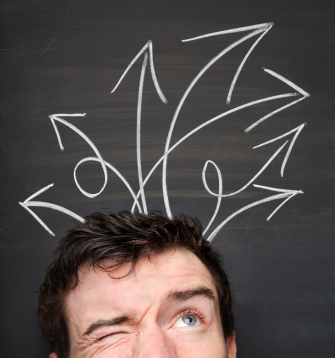 The Church begin on the Day of Pentecost
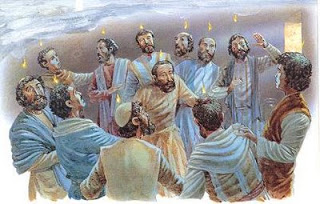 The Nature of the Church
“The characteristics or inherent features of the Church”
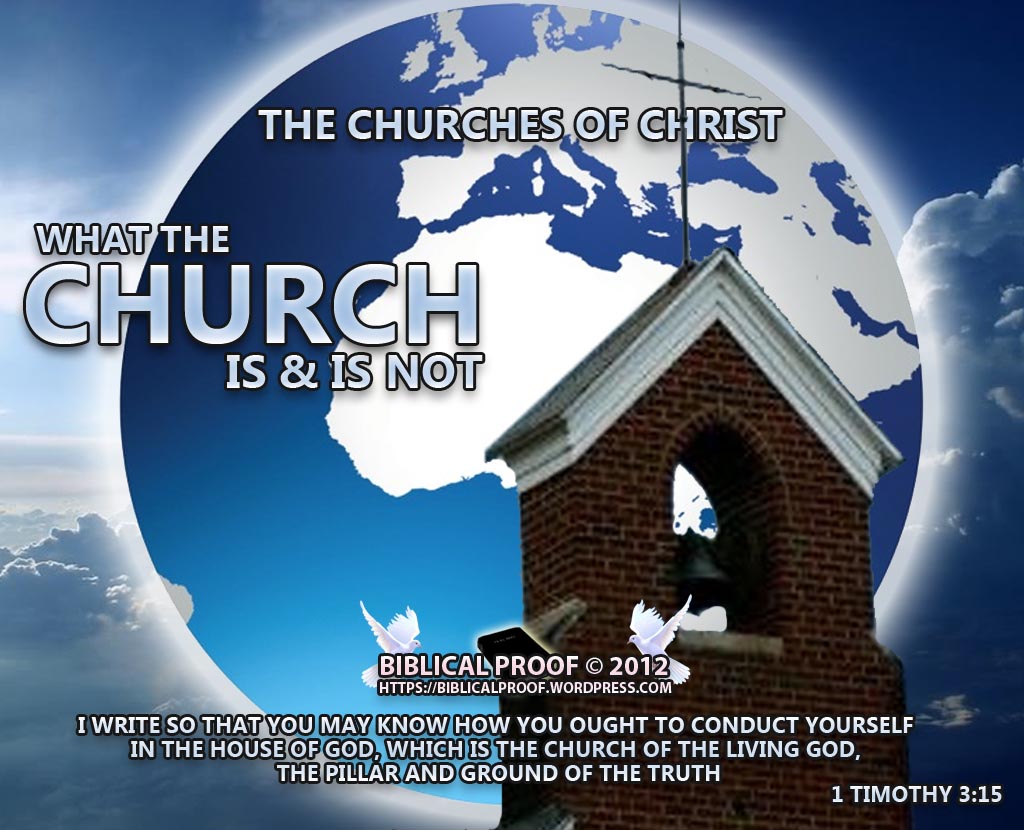 The Church is not Israel
 (I Corinthians 10:32) “Give none offence, neither to the Jews (Israel), nor to the Gentiles, nor to the church of God.”






Covenant theologians teach that the church has become God’s elect people, as Israel once was.
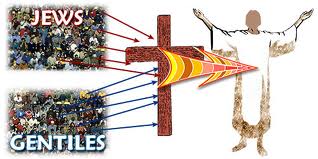 The Church is the Body of Christ
I Cor. 12:27 “Now ye are the body of Christ, and members in particular.
 Eph. 4:12 “For the perfecting of the saints, for the work of the ministry, for the edifying of the body of Christ.”
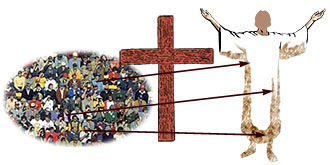 Christ is the head of the Church
Eph. 5:23 “For the husband is the head of the wife, even as Christ is the head of the church: and he is the saviour of the body.”
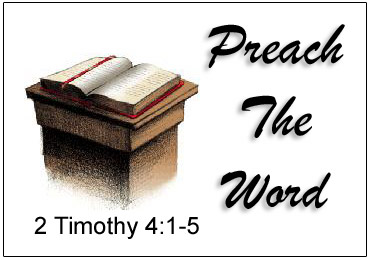 The Word of God is to be the Churches only rule of faith and practice!
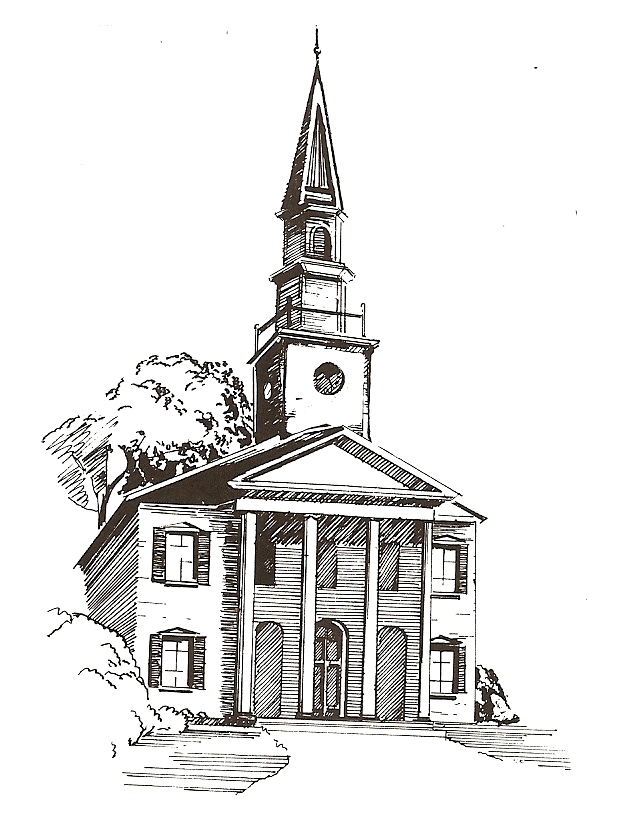 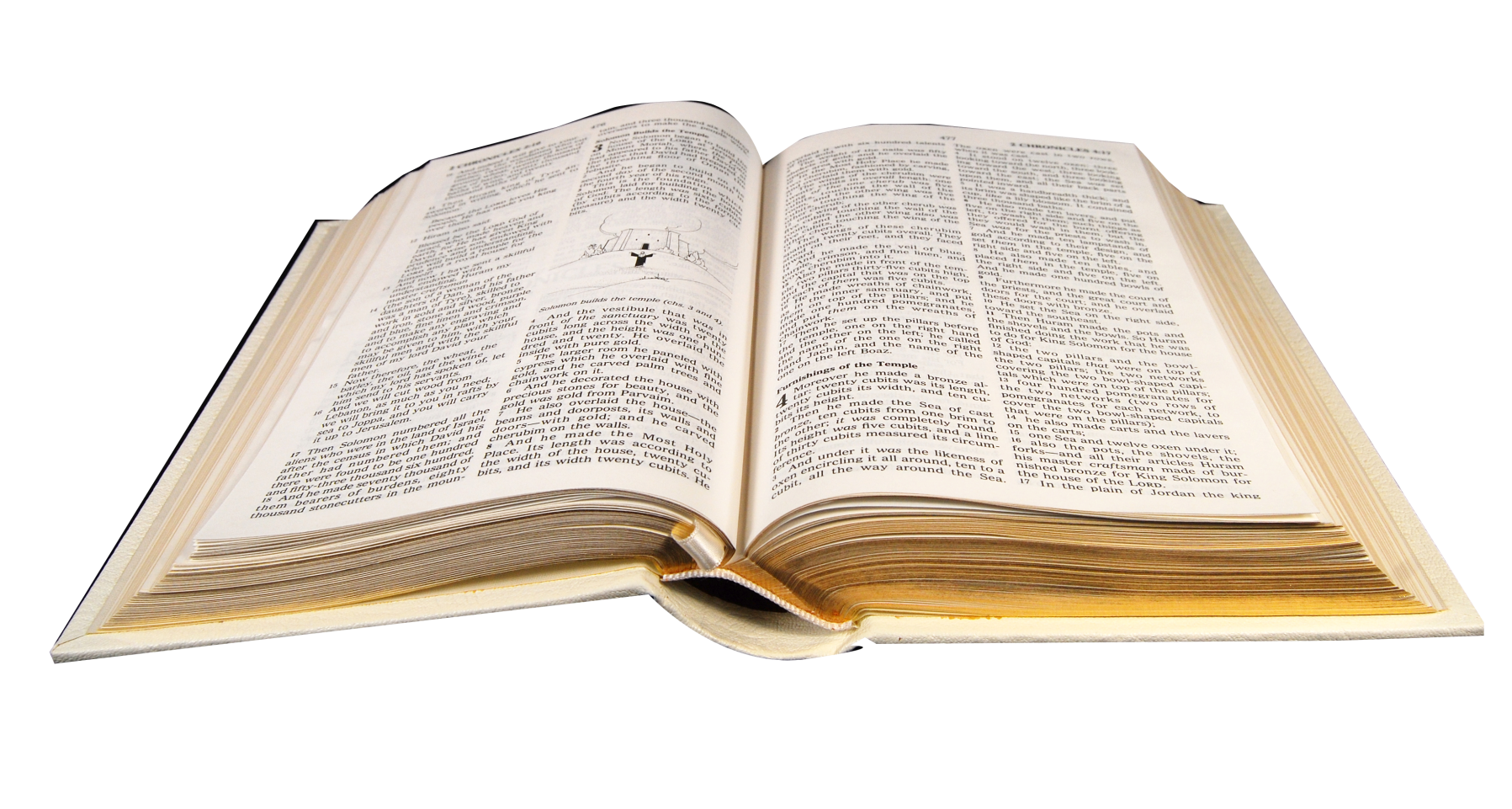 The Church is the Pillar and Ground of the Truth
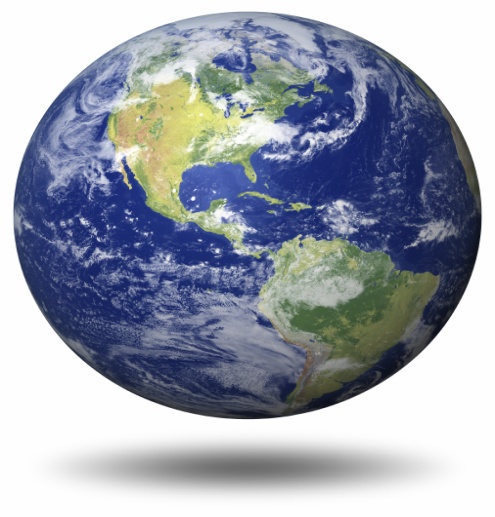 I Tim. 3:15 “But if I tarry long, that thou mayest know how thou oughtest to behave thyself in the house of God, which is the church of the living God, the pillar and ground of the truth.”

Pillar = base; post; support

 Ground = support; basis
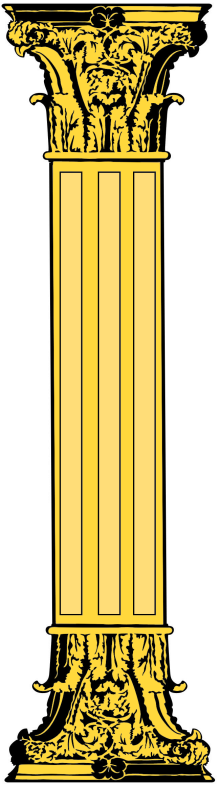 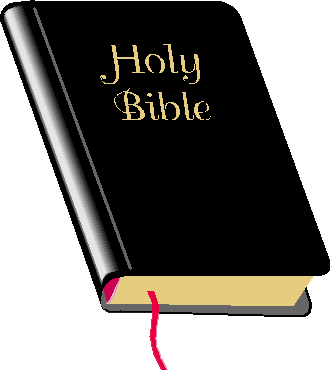 Jesus Christ alone is to have the Preeminence in His Church
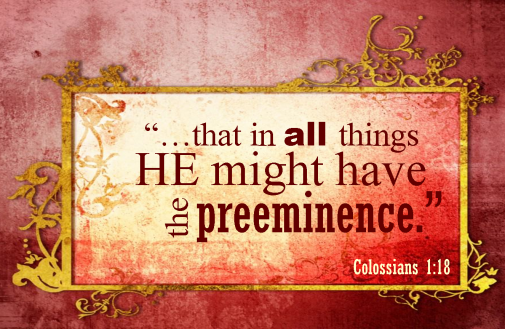 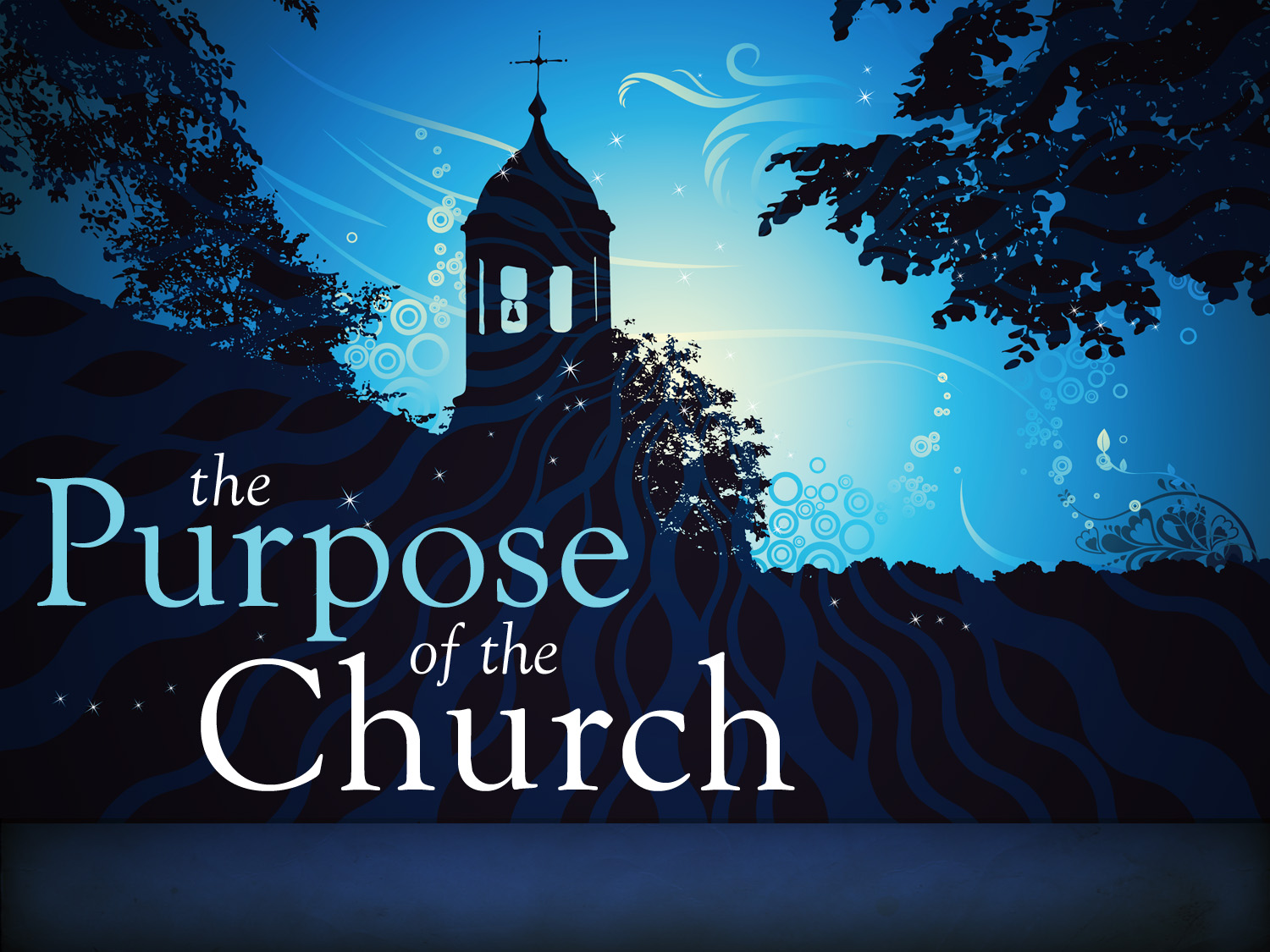 “Thou art worthy, O Lord, to receive glory and honour and power: for thou hast created all things, and for thy pleasure they are and were created.”  (Rev. 4:11)
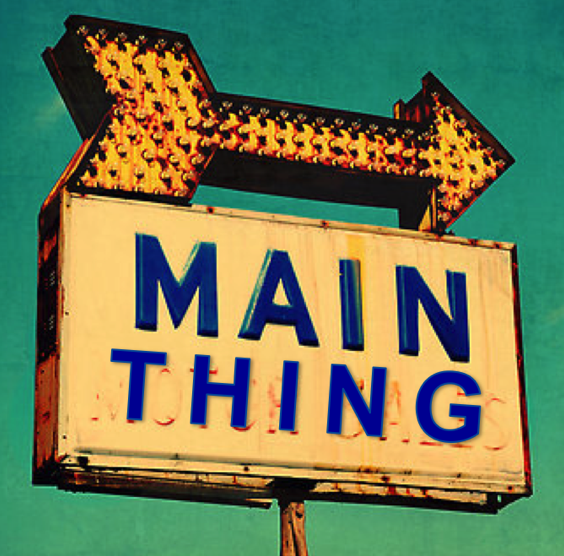 The History, Growth, and Character of the Various New Testament Churches.
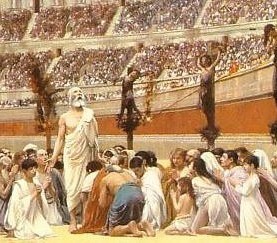 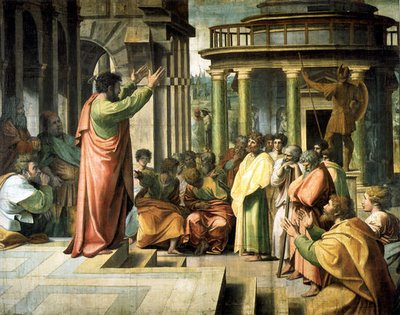 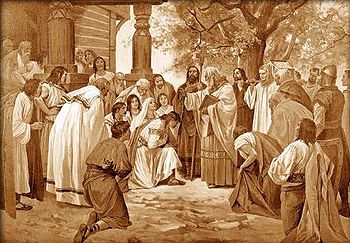 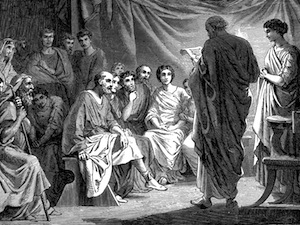 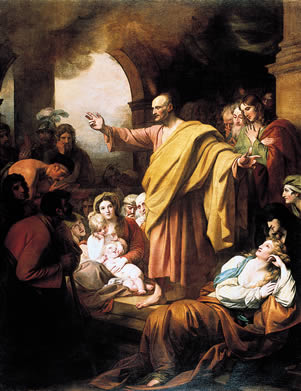 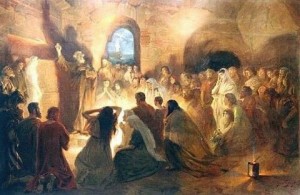 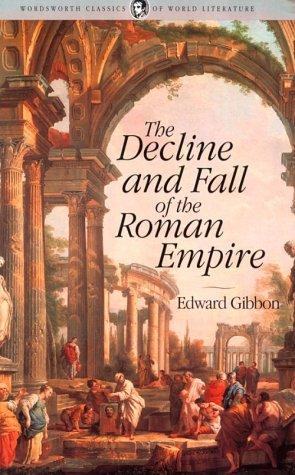 1. The inflexible zeal and enthusiasm of the  Christians. 
   
2. The Christian doctrine of the future life.

3. The miraculous power ascribed to the early Church. 
   
4. The pure, austere morals of the Christians.
The Early Christians were:
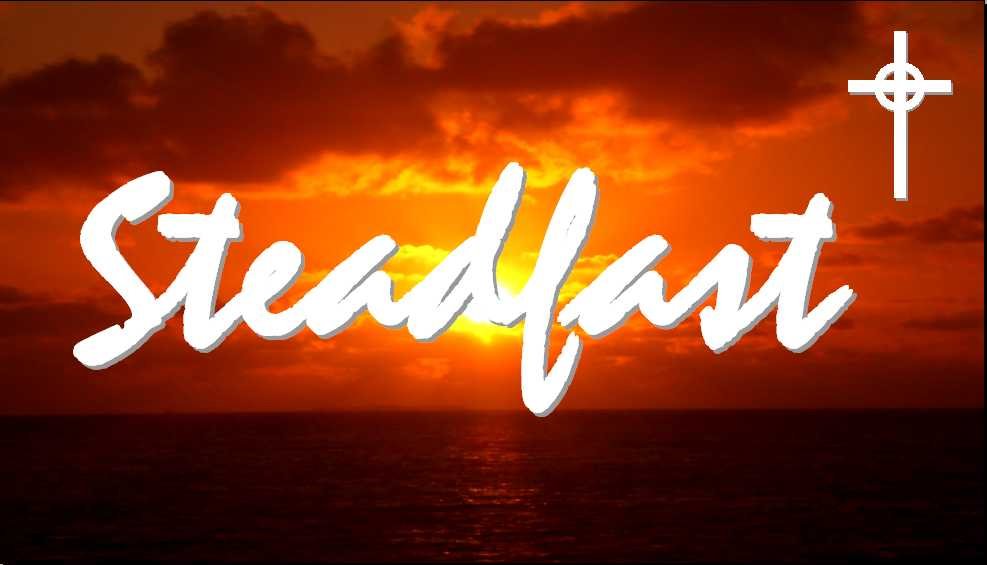 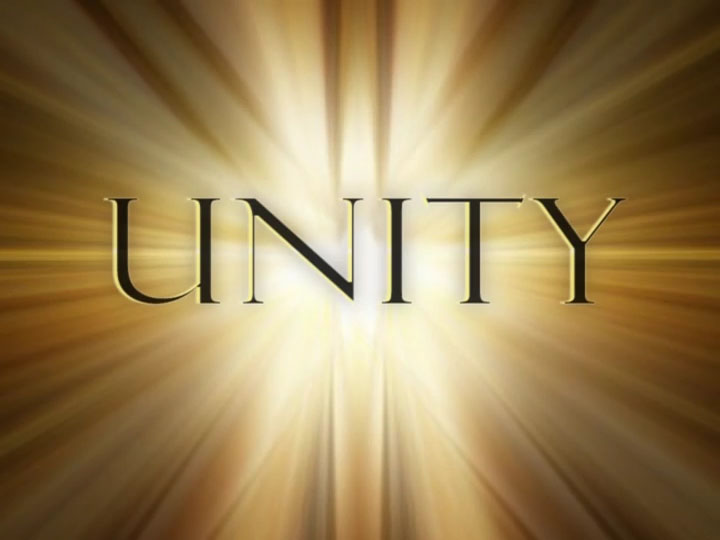 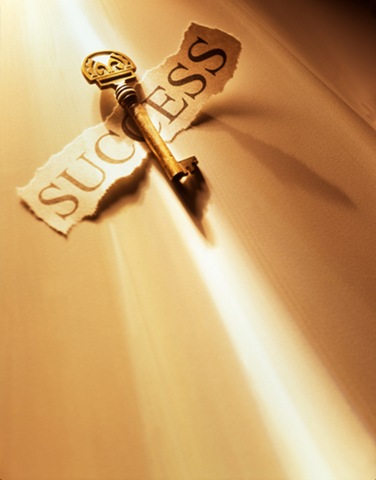 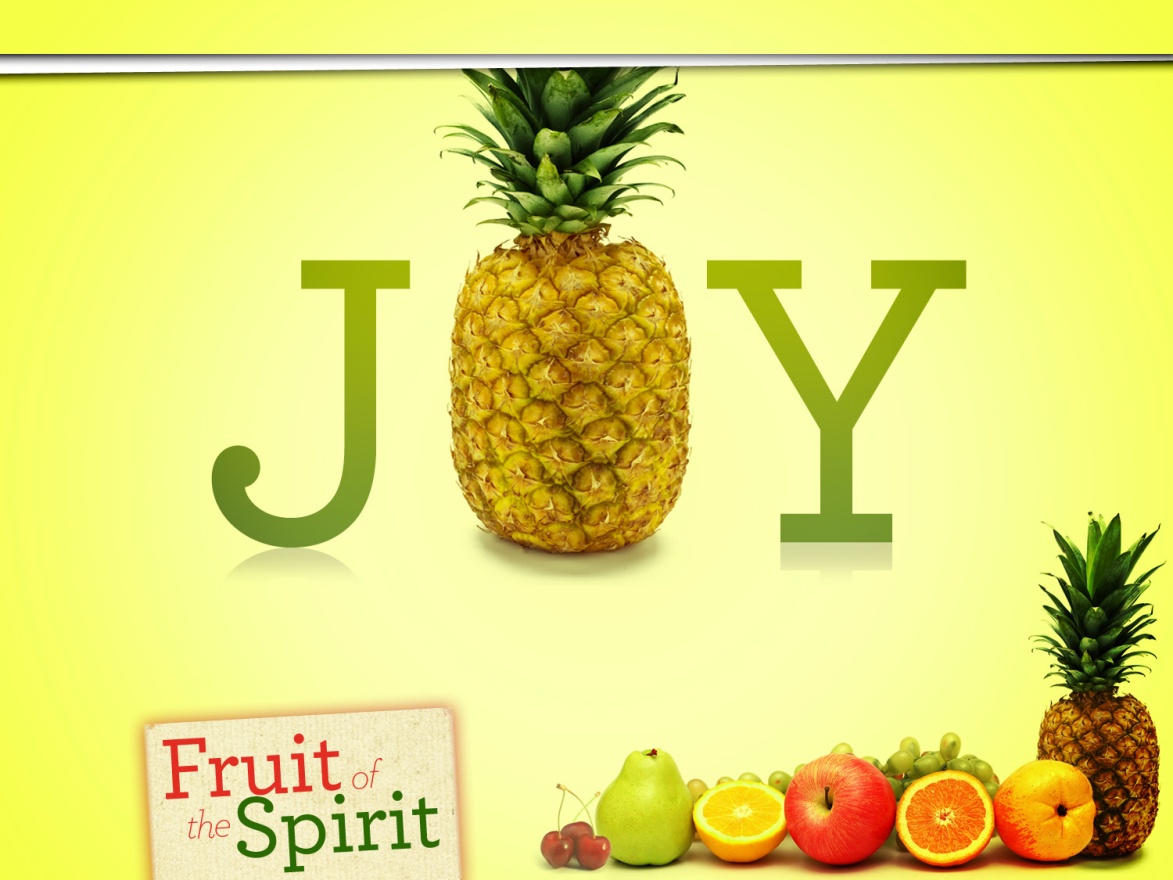 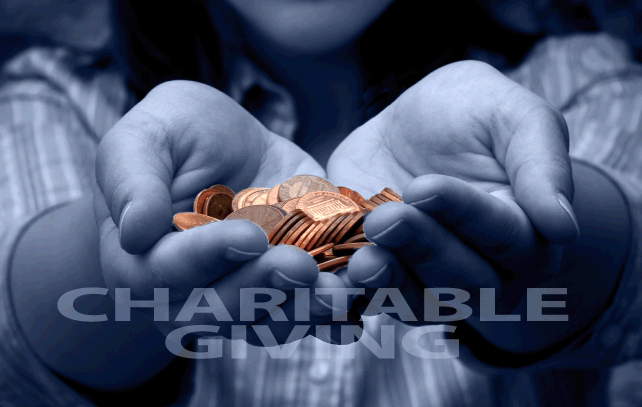 The Six Symbols of the Church
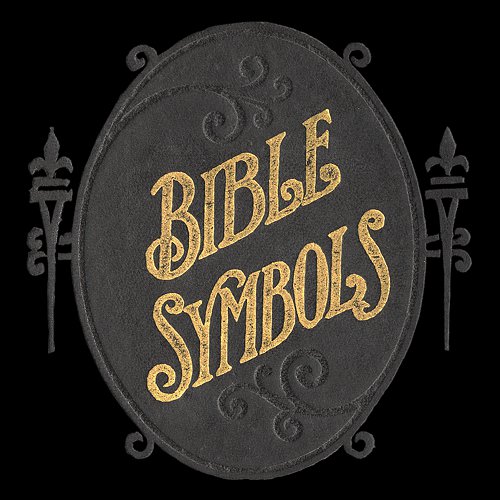 1. The Head of the Body
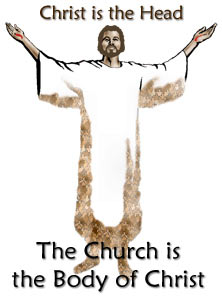 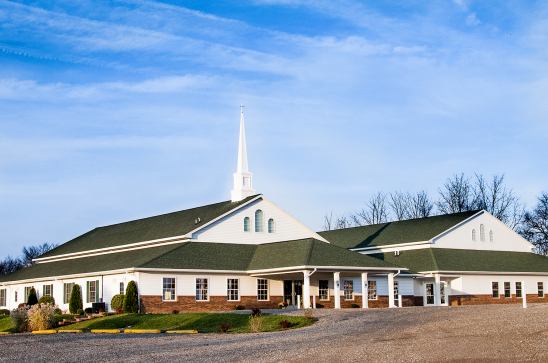 2. The Bridegroom and the Bride
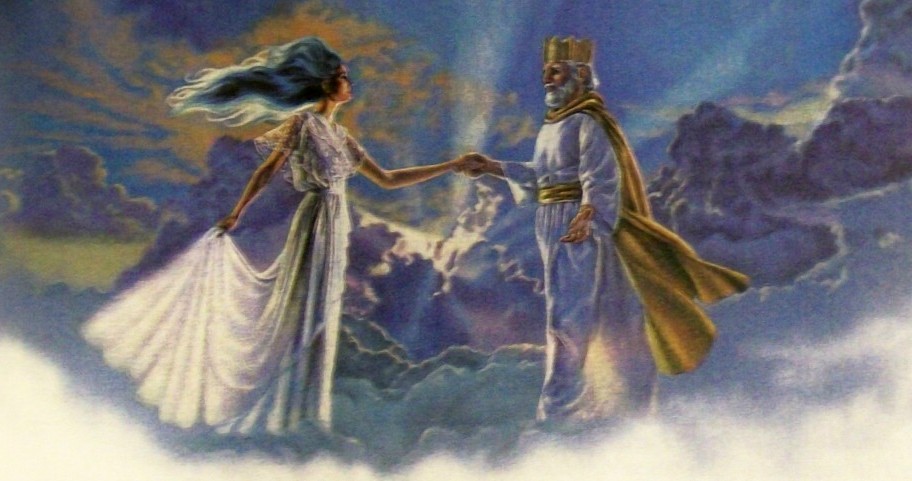 3. The Vine and the Branches
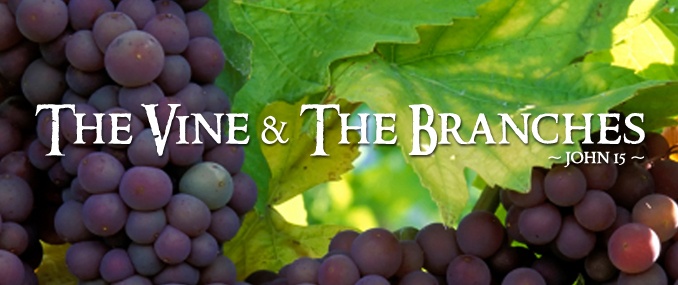 4. The Shepherd and the Sheep
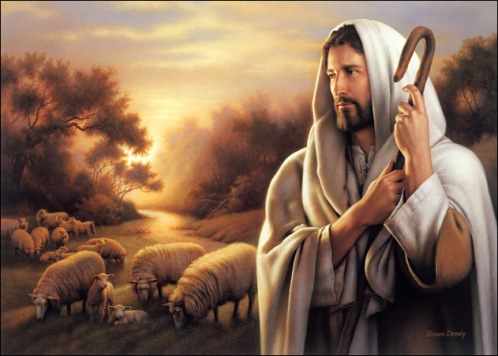 5. The High Priest and a Kingdom of Priests
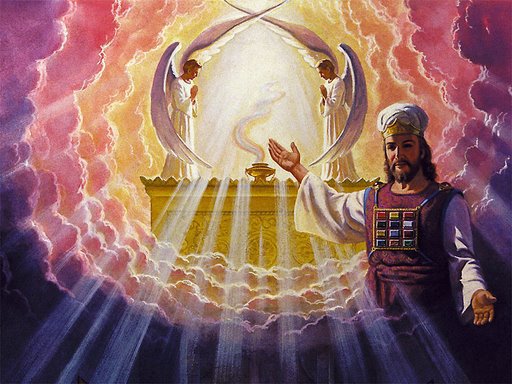 6. The Cornerstone and the Living Stones
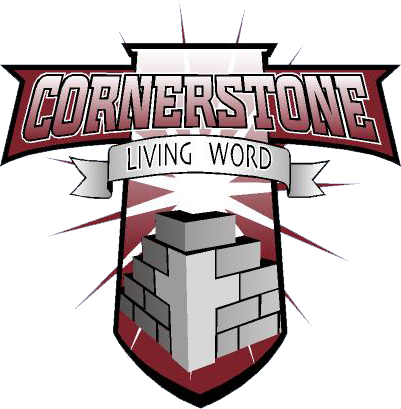 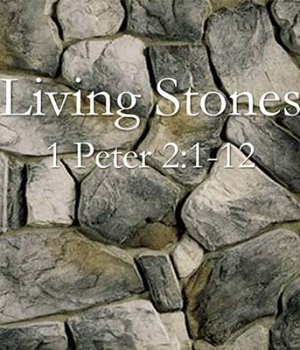 The Organization of the Church
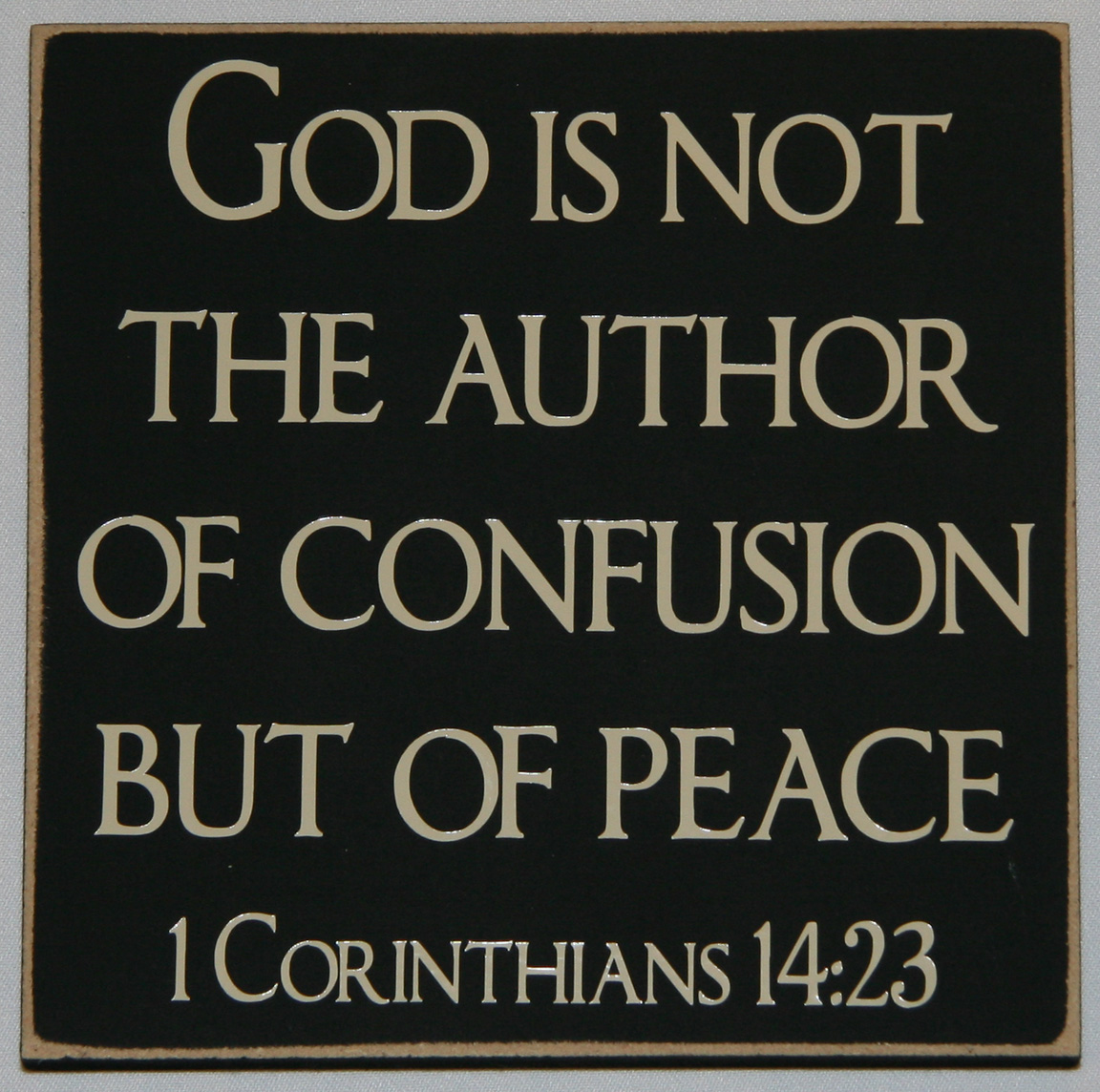 There have been groups and individuals who have taught that the Scriptures give no warrant for our present-day organized church. It is held that believers should get together, observe the Lord’s Supper, study God’s Word, and cooperate in Christian service without anything resembling a formal organization.
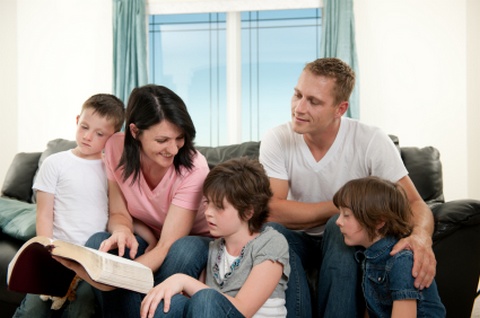 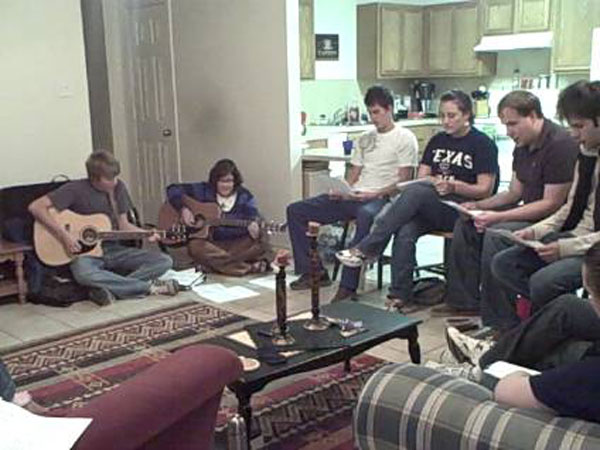 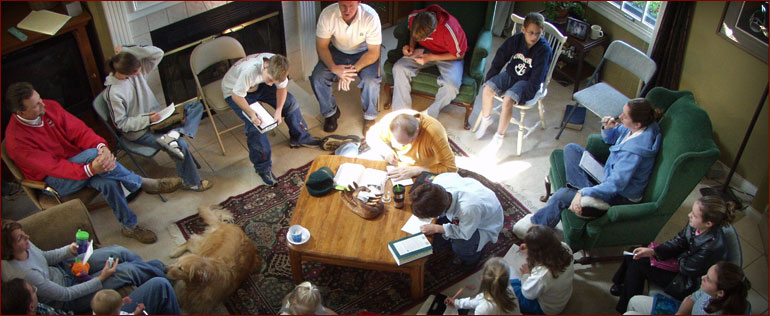 My gripe with the Home Church Movement
No Pastor 
Underlying disdain for authority or structure
Spirit of rebellion towards Biblical leadership and authority 
No need for Deacons
Improper administration of Lord’s Table and Baptism
No preaching - Teaching is reduced to devotional share time 
No outreach ministry - Self-focus 
No tithing or sacrificial giving
No faith required
No seeing God meet the needs of the church 
No mission outreach
No community presents 
No doctrinal standards 
No separation from error – loose association 
No membership required
Against organized religion
Arrogance of ‘doing church the Biblical way’
Casual, cozy and comfortable meetings
“But if I tarry long, that thou mayest know how thou oughtest to behave thyself in the house of God, which is the church of the living God, the pillar and ground of the truth.” (I Tim. 3:15)
God established three institutions          each having individual Function and Responsibility
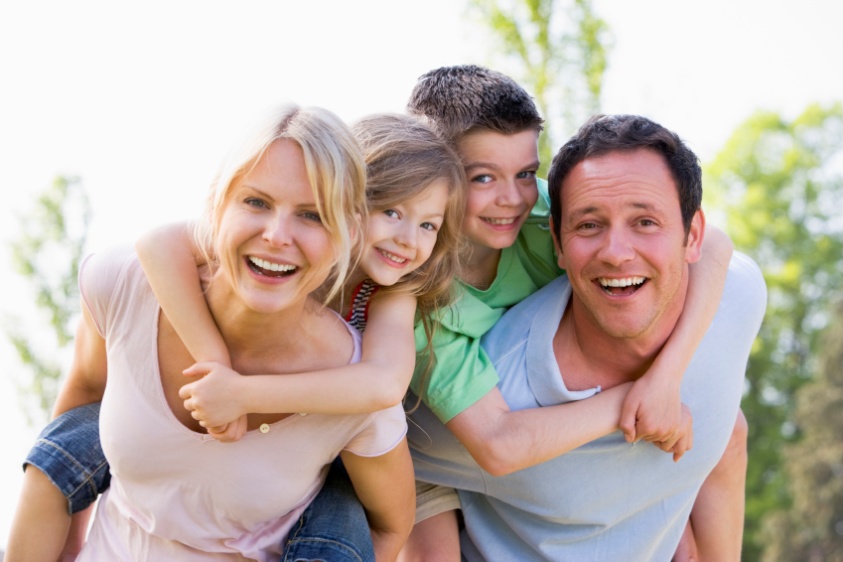 Home/Family – (Gen. 2-3)
Government – (Rom. 13:1-7)
Church – (Matt. 16-18)
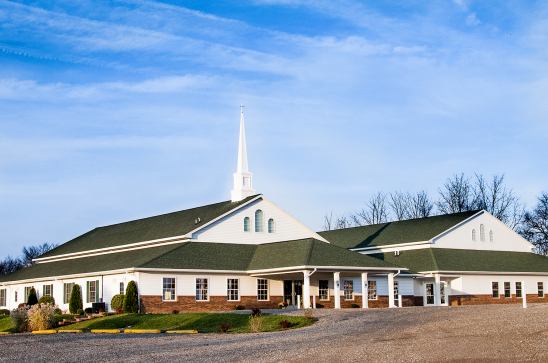 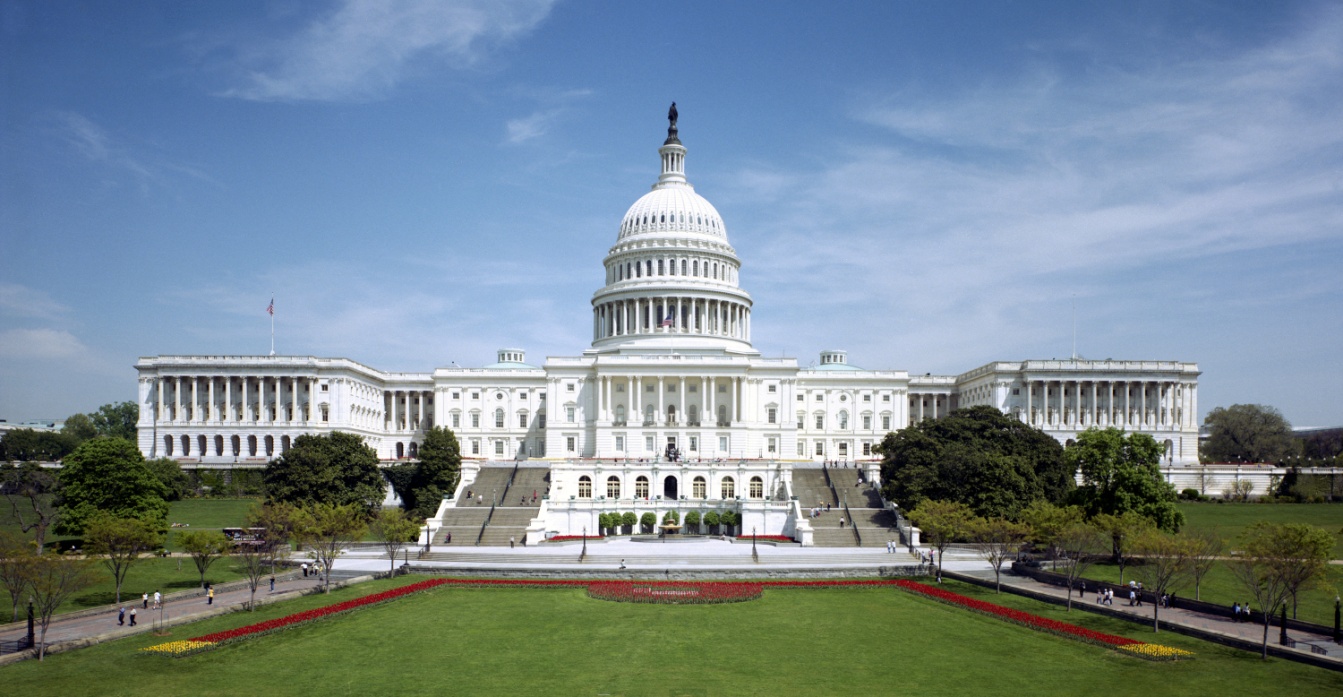 Each institution needs organization in order to fulfill its God ordained function and responsibility
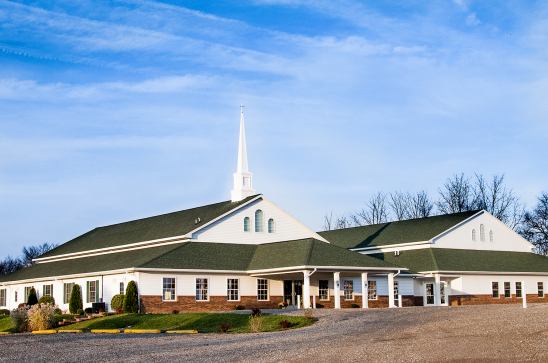 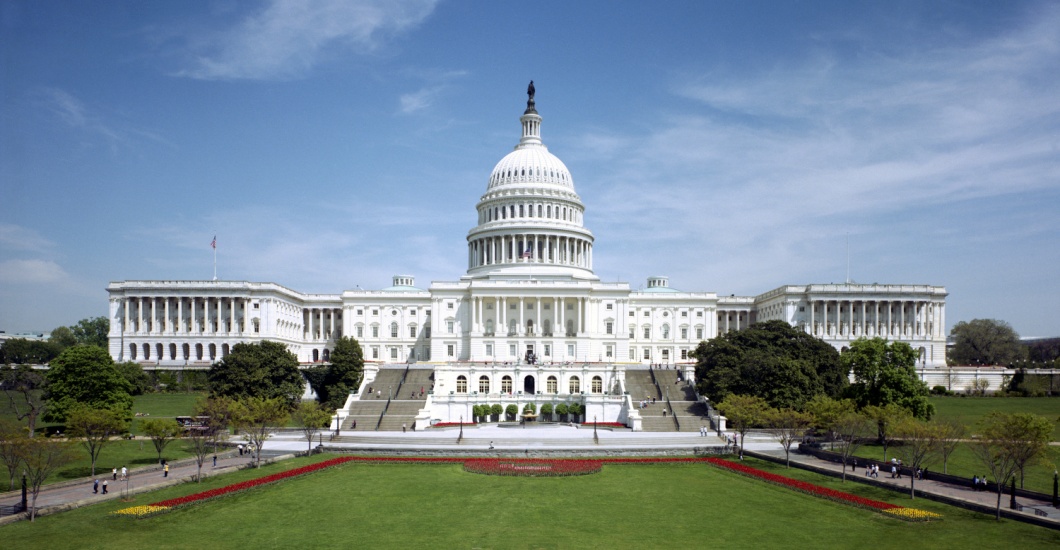 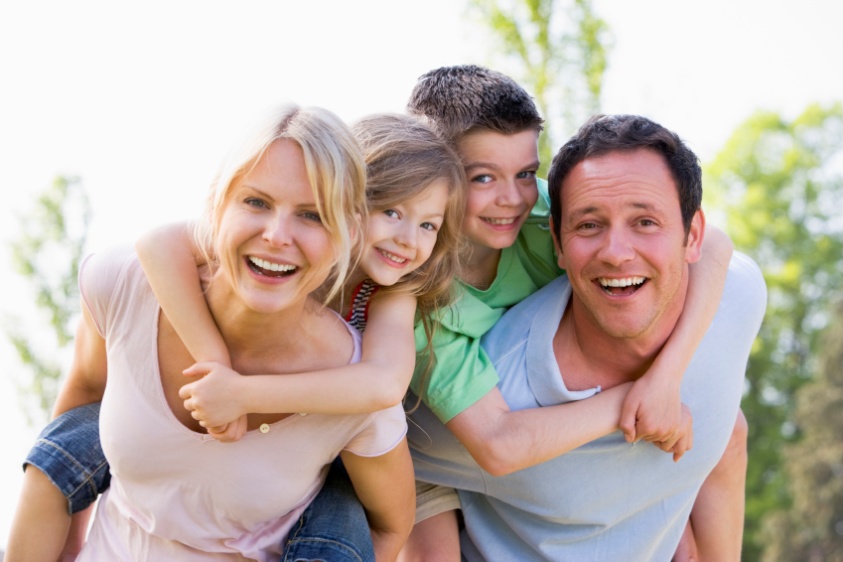 The First Church at Jerusalem
There was a simple form of organization in the Church at Jerusalem.
This is clearly evident from a number of things.
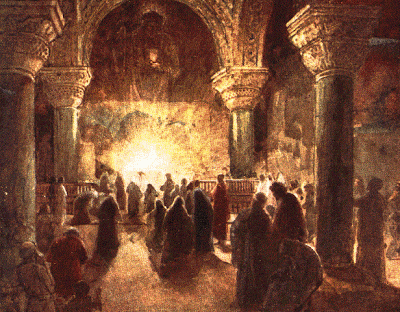 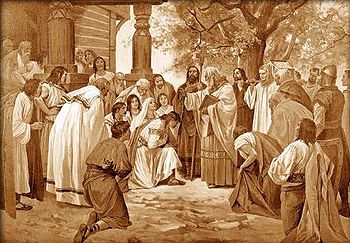 The believers adhered to a definite doctrinal standard (Acts 2:42)
They met for teaching, spiritual fellowship and united in prayer (Acts 2:42)
They practiced baptism (Acts 2:41) 
They observed the Lord’s Supper (Acts 2:42, 46)
They kept account of those in membership (Acts 2:14, 41; 4:4)
They met faithfully for public worship (Acts 2:46) 
They provided material help for the needy of their fellowship (Acts 2:44-45)
The Apostles were the first ministers (Pastors) in this Church (Act 6:1-7)
The Church soon added the seven men (Deacons) to take care of the physical needs of the church body (Acts 6:1-7)
On the day of Pentecost they were assembled in ‘the upper room’ (Acts 1:13; 2:1)
They met in the temple for service until driven out (Acts 2:46; 3:1)
They were forced to meet in home’s of Christian (Acts 2:46)
All these factors indicate that even from the beginning the church had a form of organization.
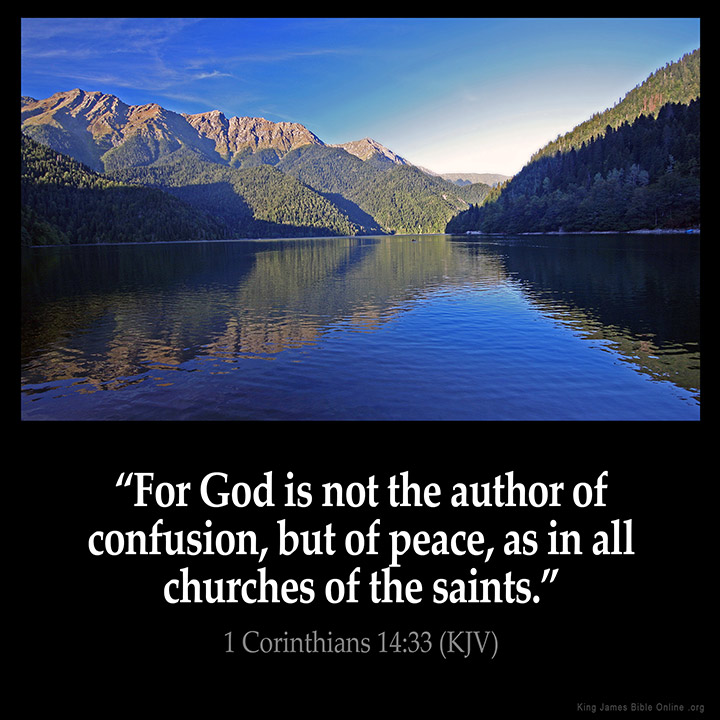 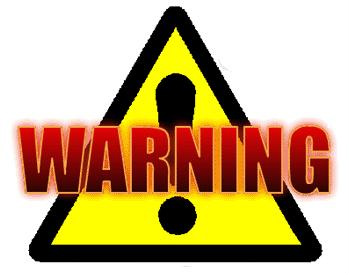 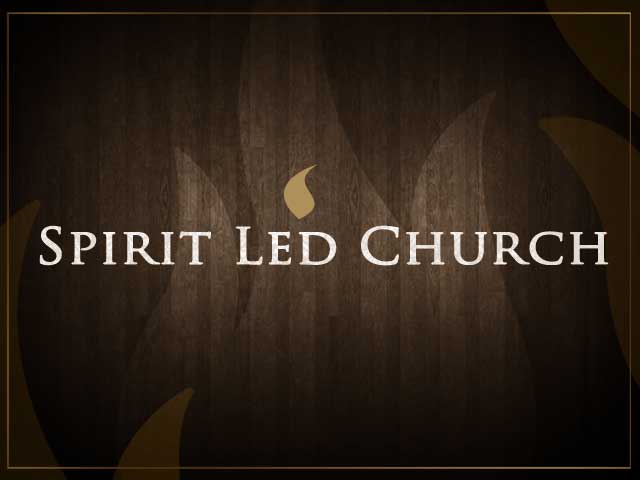 The Filling of the Holy Spirit(Galatians 5:22-23)
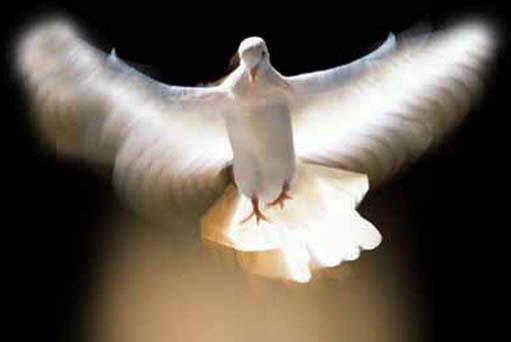 The Word of God Divides Believers into Two Categories 
(I Cor. 3:1-3)
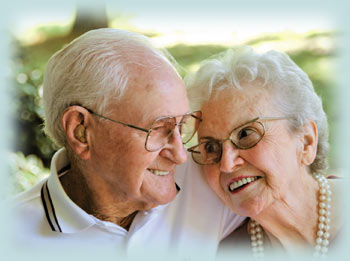 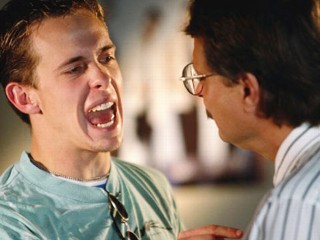 The Carnal Believer’s Characteristics

He lives according to the desires of his own flesh. 

He is controlled by - “The lust of the flesh…
lust of the eyes and the pride of life…” 

Self is on the throne of his life / The Lordship of Christ over his life has been rejected – “Whosoever ye yield your selves servants to obey his servants ye are to whom ye obey…”
He has grieved (Eph. 4:30) and quenched (I Thess. 5:19) the ministry of the Holy Spirit in his life.
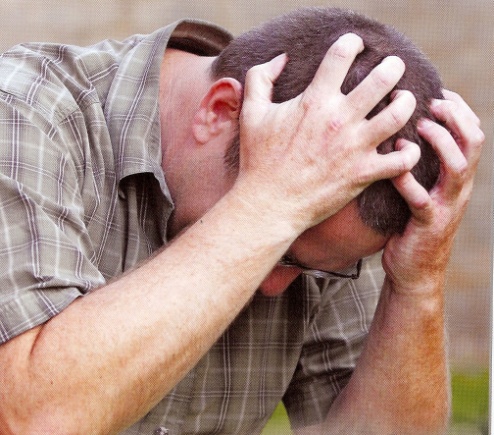 When the Holy Spirit fills (controls) a believer He works in and through the life of that believer – “I am crucified with Christ…Christ liveth in me…”
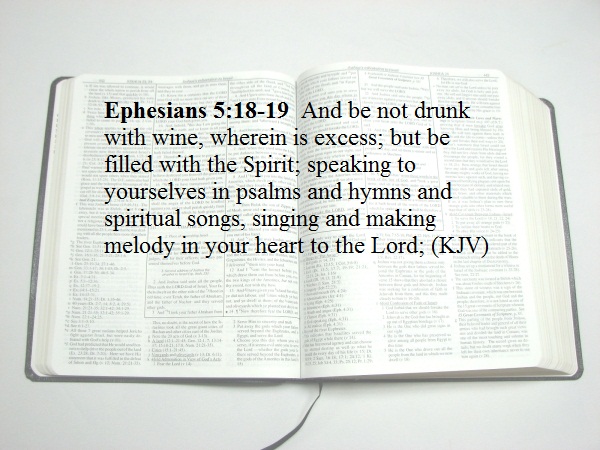 1. Purpose to live a holy life – I Thess.   4:1-8
2. Yield yourself to the Lord – Rom. 6,   
     12:1-2 
3. Renew your mind daily – Eph. 4:23-24 
4. Make no provision for the flesh –  Rom.13:14                        
5. Flee temptation – II Tim. 2:22 
6. Resist Satan by continual submission to    
    God – Jam. 4:6-10
7. Do not give place to the devil – Eph. 4:          
    27-30 (bitterness, immorality, covetousness)
8. Keep your thoughts centered on things      above – Phil. 4:6-8
9. Set your affections on things above –               Col. 3:1-4
Keep your sin confessed – Prov. 28:13-14
Keep your conscience clear – Acts 24:16
Obey the promptings of the Holy Spirit – Rom. 8:14
13. Avoid quenching and grieving the      
       Holy spirit – I Thess. 5:19, Eph.   4:25-31 
14. Ask God to fill you with the Holy Spirit –          
       Luke 11:15 

   The Holy Spirit is called the “Spirit of Grace”  Heb. 10:29 
  “God gives grace to the humble…”
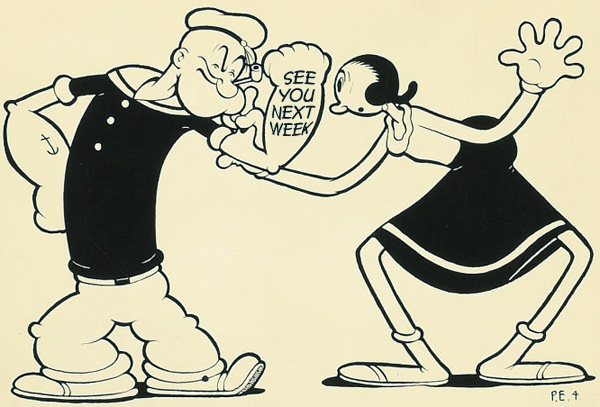 The New Testament Church  had Officers
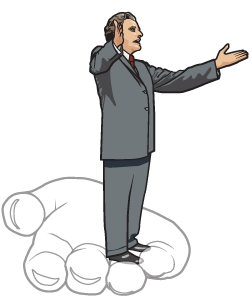 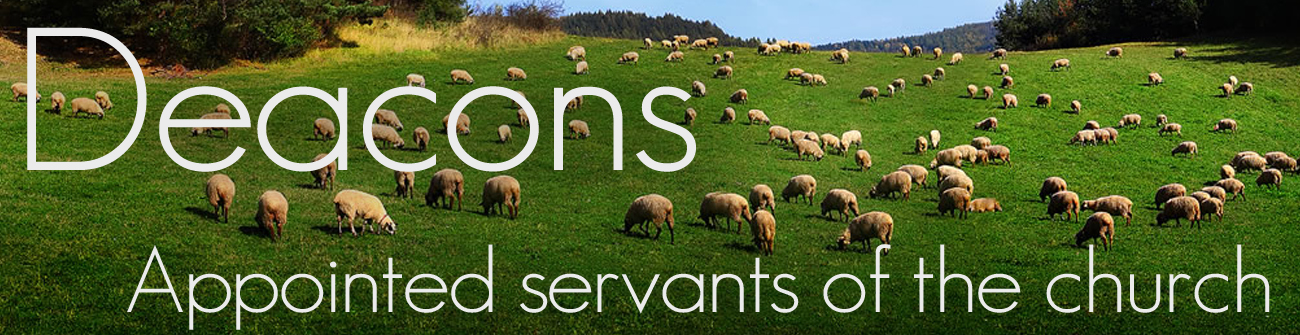 (Philippians 1:1) “Paul and Timotheus, the servants of Jesus Christ, to all the saints in Christ Jesus which are at Philippi, with the bishops and deacons.”